МЫ   ТЕПЕРЬ  НЕ                  ПРОСТО    ДЕТИ,МЫ   ТЕПЕРЬ    УЧЕНИКИ!
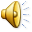 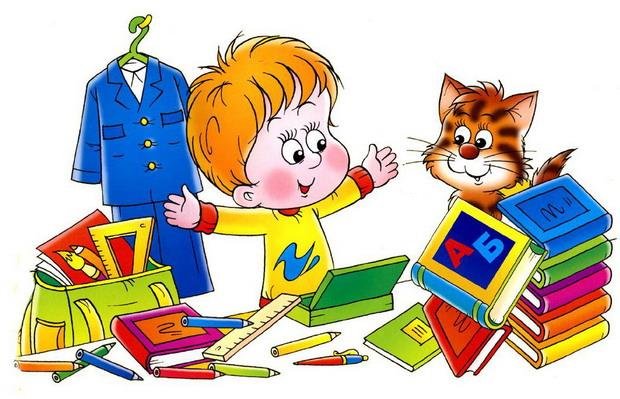 Праздник «Прощай, Азбука!»
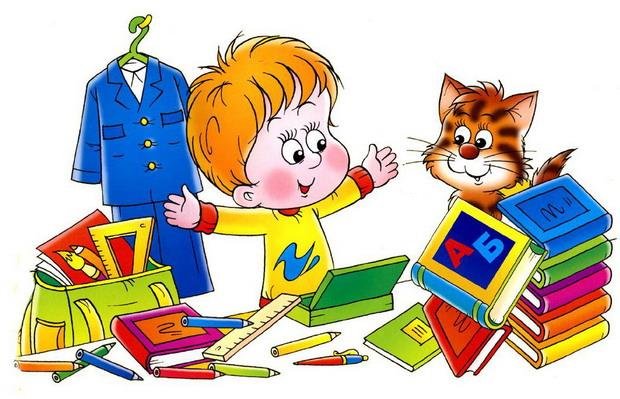 ).
Отгадайте загадку:
Тридцать три родных сестрицы - писаны красавицы.На одной живут страницеИ повсюду славятся.
Буквы
Угадай сказку
Лихо мерили шагиДве огромные ноги.45 размера 
покупал он сапоги.
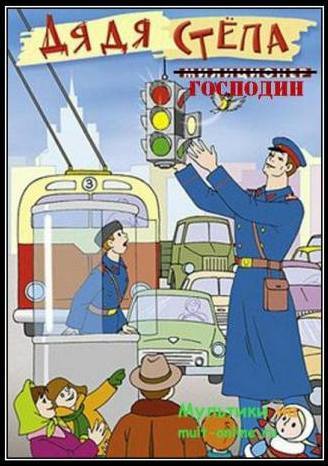 “Печка, печка, скажи, куда гуси – лебеди полетели?”
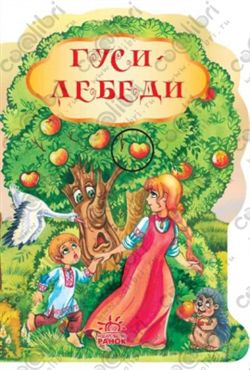 Ехали медведи на велосипедеА за ними кот, задом -наперед.
«Теремок – теремок,
Кто в тереме живёт?»
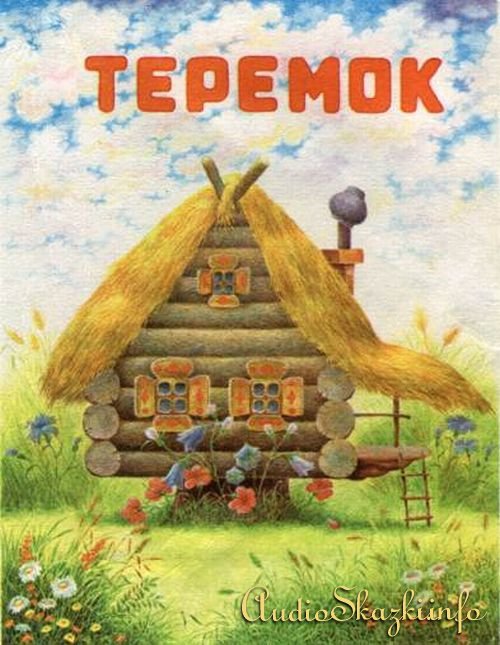 « Не плачь, дедушка, не плачь, бабушка,
Я снесу вам яичко не золотое, а простое»
Что это за сказка?
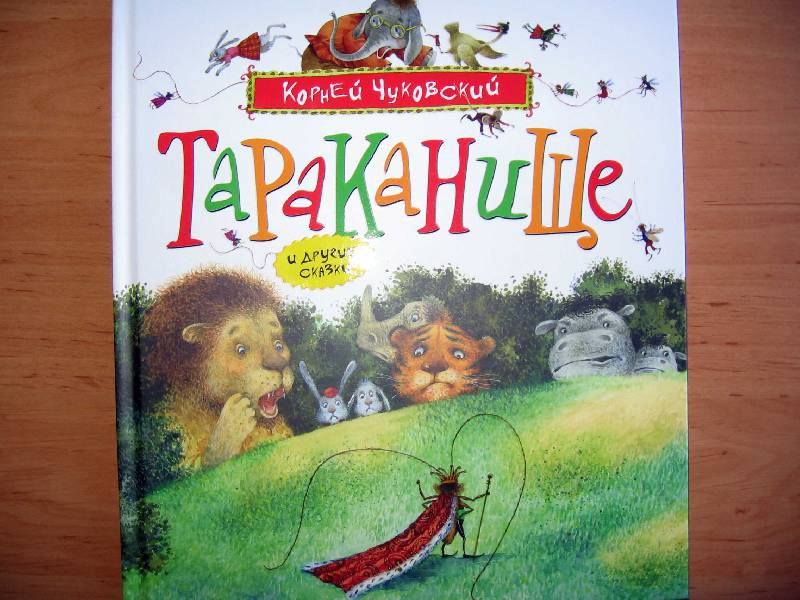 Угадай, из каких сказок герои?
Лечит маленьких детейЛечит птичек и зверейСквозь очки на всех глядитДобрый доктор….
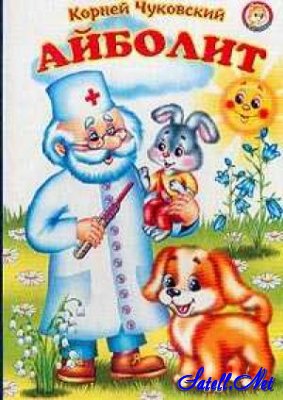 Возле леса на опушкеТрое их живет в избушке.Там три стула и три кружкиУгадайте без подсказкиКто герои этой сказки?
На сметане мешон,На окошке стуженКруглый бок, румяный бокПокатился…
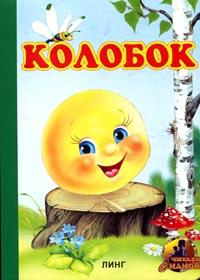 Кто работать не хотел, 
                       а играл и песни пел?
К братцу третьему потом 
                      прибежали в новый дом.
От волка хитрого спаслись, 
                но долго хвостики тряслись.
Сказка известна любому ребёнку
                            и называется….
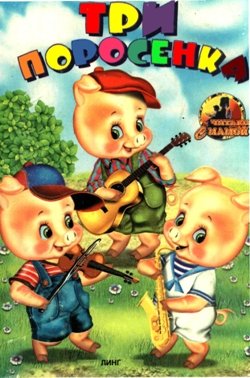 Удивляется народ: 
                          едет печка, дым идёт,
А Емеля на печи
                          ест большие калачи!
Чай сам наливается по его хотению,
 А сказка называется…
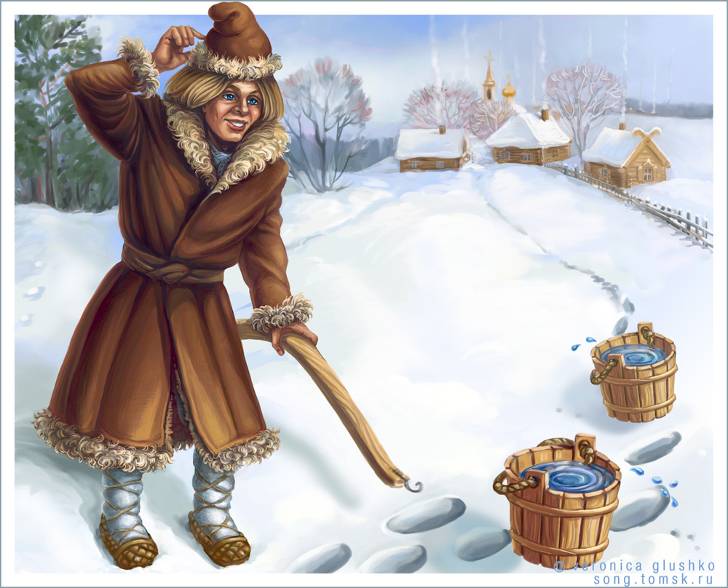 Прощай, Азбука!!!!!
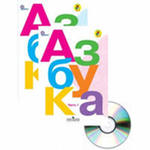